Exercises for the Test Like You Fly Process
Fill in the tables as we go through each exercise, and return set to 

Julia.d.white@aero.org
[Speaker Notes: New for exercise]
Mission & System Characterization
Exercise #1:  What’s this all about?
[Speaker Notes: New for exercise]
Characterizing the Mission
Fill in at least one row
Primary mission success criteria:
Mission phase success criteria:
Exercise
Fill out your understanding of the primary mission success criteria for HLS.

Identify one or more mission phases.  Fill in the mission phase success criteria.  Fill out table items for at least one phase.

Feel free to collaborate offline.
[Speaker Notes: New for exercise]
Search and Rescue (SAR) Exercises
We will try exercises as breakout group teams
If that is problematic, we will revert to having you do a solo effort

Pick your role
Systems Engineer
Chief Tester
Other

Pick your organization (something close to your real world organization)
State SAR Office
SAR satellite contractor
SAR user equipment contractor / manufacturer
Communications equipment contractor
Mission control center contractor
Search equipment (helicopter, aircraft, or rescue boat contractor)
Rescue equipment contractor
Other (specify on the exercise forms)
[Speaker Notes: New for exercise]
Search & Rescue High Level Operational View
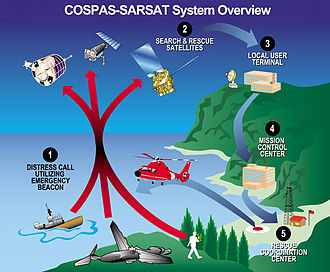 Image from NOAA.gov
This Photo by Unknown Author is licensed under CC BY-SA
[Speaker Notes: New for exercise]
Critical Events and Mission Contributors
Critical Events - can consist of any of the following types of events that are necessary for a successful mission:  
first time events, 
critical reoccurring events (i.e., daily nominal operations), and 
critical situations (i.e., transitions between events).

Critical Mission Contributors -  All items (hardware and software) and conditions (initial conditions, dependencies/pre-requisites, sequence, timing, interactions) that have failure consequences leading to end of mission or severe mission degradation
[Speaker Notes: New for exercise]
Search & Rescue Mission & System
Mission Objective: Rescue people in distress in a timely manner
System Elements
Mission Phases
Notify (HELP!!!)

Detect

Respond (Let appropriate  organizations know)

Search

Rescue (THANK YOU!)
Using the Operational View, identify the system elements associated with each mission phase:

PHASE  ___________________

SYSTEM ELEMENTS
_____________
_____________
_____________
_____________
Exercise
[Speaker Notes: New for exercise]
Search & Rescue Mission & System
What are Critical Events and Contributors?
Mission Contributors per mission phase
Example:  Mission Phase DETECT
# of concurrent distress signals
Space weather event
Health of on-board receiver
Critical Events per mission phase
Example:  Mission Phase DETECT
Receipt of User distress signal on satellite
Transmission of distress signal information to USMCC
Notify (HELP!!!)
Detect
Respond
Communicate
Search
Rescue
Users (Hikers, Boaters, Off Roaders, Rafters)
Communication Assets
Detection Assets
Responder Assets
System Elements
Mission Phases
[Speaker Notes: New for exercise]
Characterizing the Mission
Fill in at least one row
Primary mission success criteria:
Mission phase success criteria:
Exercise
[Speaker Notes: New for exercise]
Mission Critical Fault Analysis
Exercise #2:  What could possibly go hideously wrong?
R.I.P.
[Speaker Notes: New for exercise]
First-Time and Mission-Critical Events
Exercise: Mission Failure & What Can Go Wrong
Mission Failure: People not rescued in time
Not found
Found, but died before rescue
What Can Go Wrong?
Brainstorm items
What are Some Critical Mission Characteristics?
Weather
New State MCC software
Communication equipment
What else?
How?
New State MCC identification not in LUT database
Signal timing mismatch
What else?
Exercise
Phase 
transition
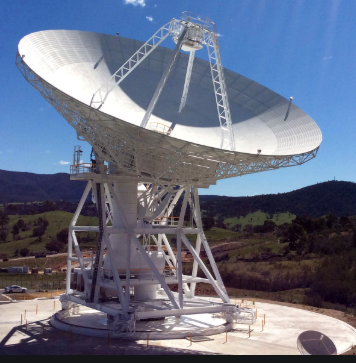 [Speaker Notes: What would constitute an outright failure of the mission? 

What would constitute a severe impediment to accomplishing the mission?

Are there mission-critical situations that are not directly related to a failure?]
Pre-Mortem: Mission Failures
The bad news
Exercise
We will have a 3-minute timed self-brainstorming session
Write down as many mission failures as you can in the time allotted 
Keep it at the mission level, including mission phase transitions
Mission failures can reflect failures of the segment you identify with
We’ll use some of the results from this in later process steps
[Speaker Notes: New for exercise]
Mapping Mission to Test
Exercise #3:  Let’s do this!
[Speaker Notes: New for exercise]
Process to Assist with Identifying Candidate Tests
Examine mission architecture, CONOPS, timelines
Look at notional mission phases
Identify phase transitions, sequences, handoffs, concurrent activities
What mission-critical and first-time events are included?
How much of each mission phase has been/will be tested?
Are there any critical events that need to be tested in an operationally realistic manner under several conditions or scenarios?
Seasonal?
Process testing?
Testing for time?
What mission events / activities should your list of candidate LYF tests include?
What critical mission characteristics would you want present in a LYF test?
Exercise
Keep the focus on mission execution
[Speaker Notes: New for exercise]
Candidate Operationally Realistic Tests
Exercise
Using one of the techniques identified in previous material, identify at least one candidate test and as many attributes as possible in the table.
These will be used later in the process
[Speaker Notes: New for exercise]
Testability Assessment for Candidate LYF Tests
Evaluate previously identified candidate tests
Exercise
Do a testability analysis on at least one candidate test and note as many evaluations as possible in the table.
Fault Informed Risk Management
Exercise #4:  We can’t do that, so what will we miss?
What’s the Risk?
Tests not done
Week in the life end-to-end test 

Key characteristics not included in test
Weather
Altitude
Only 10% of counties participating


Likely flaw path to mission failure
Poor shift handovers in new MCC
Throughput issues in new MCC on “bad day in the life”
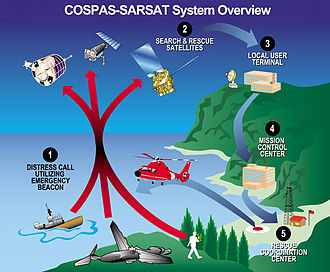 Fault Informed Risk Management
Exercise
Identify at least one candidate test and as many attributes as possible in the table.  You may use one candidate test identified before.  Objective of exercise is to identify a likely test exception, up to and including not running the test.
[Speaker Notes: New for exercise]
Architecting an Operationally Realistic Test
Exercise #5:  Who, what, where, when and HOW?
[Speaker Notes: New for exercise]
Instructions for Exercise: Architecting a LYF Test
Pick a test identified in previous exercise to explore its architectural aspects

Discuss this with your breakout team to fill out as many items on the following table as possible
Exercise
Keep the focus on mission execution
[Speaker Notes: New for exercise]
Architecting Operationally Realistic Tests
Exercise
Pick a previously evaluated test and identify architectural elements
[Speaker Notes: New for exercise]
Mission Characteristic Classes for Search & Rescue
Which of these apply to SAR?
End-to-end (integration or hierarchy) level
Configuration
Time & Timeline
Uplink (commands)
Downlink (state of health, mission data)
Environments (internal, ascent, space, ground)
______________________
Mission Planning & Operations
Products/Outputs/Services
Others?
______________________ 
______________________
______________________
[Speaker Notes: New for exercise]
Sample: High-Level LYF Test Exceptions
Exercise
Identify any new LYF test exceptions that occur to you as a result of architecting the test.
[Speaker Notes: New for exercise]